Séminaire de Formation de l’Equipe du District 17 février – Mérignac -
Gouvernorat Anne-Marie MOUCHET                                           2024-2025
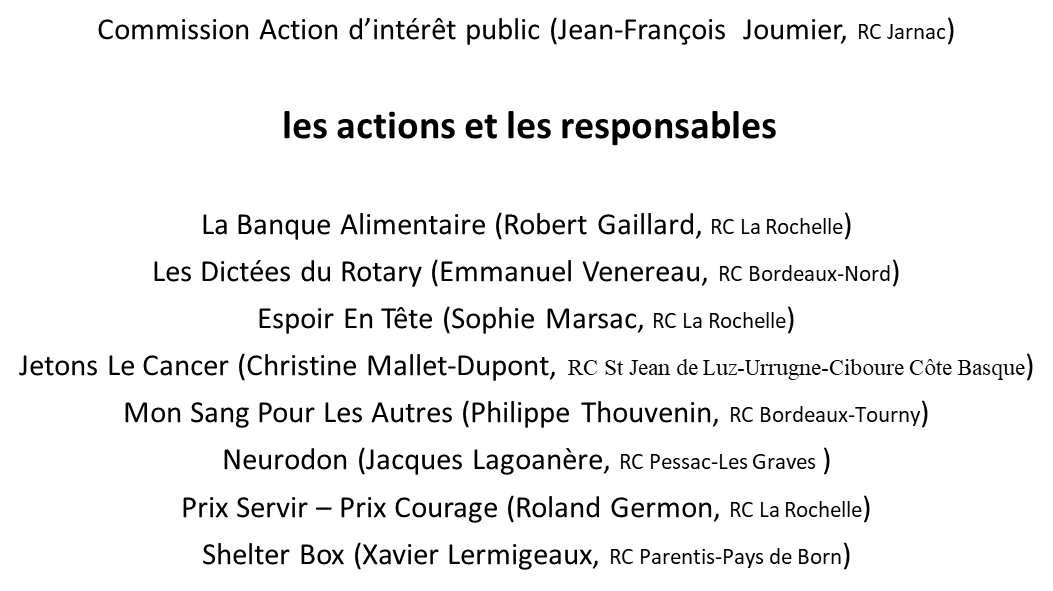 Gouvernorat Anne-Marie MOUCHET                                           2024-2025
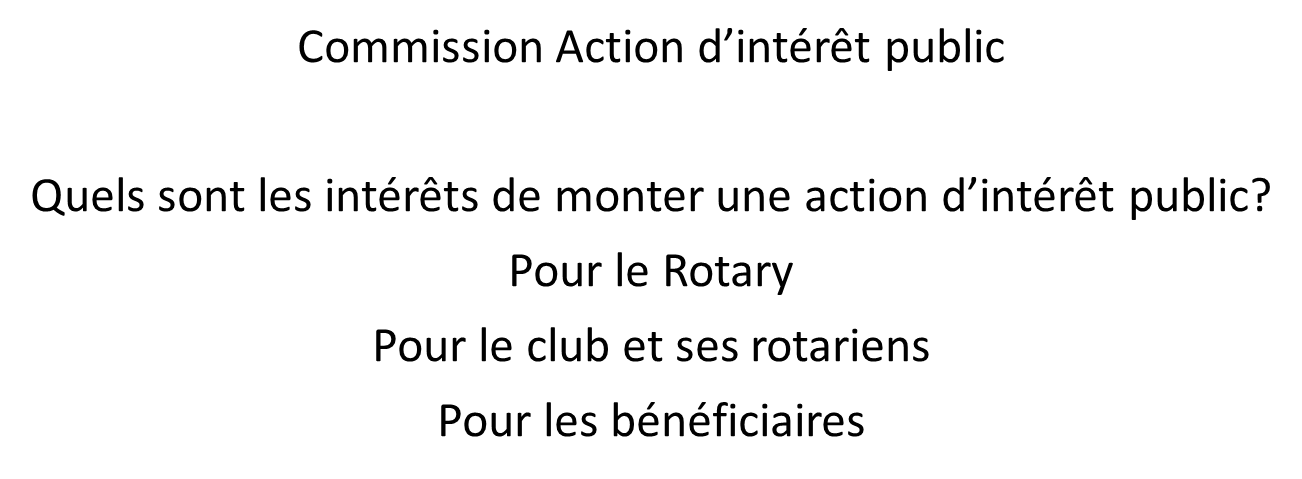 Gouvernorat Anne-Marie MOUCHET                                           2024-2025